Bourání telecího masa
Telecí maso
Pod pojmem mléčné tele rozumíme maso 4-5 týdenních kusů. 
Maso má růžovou barvu, jemné svalové vlákna a minimum tuku. 
Jedná se o lehce stravitelné maso vhodné pro účely dietního stravování. 
Tepelné úpravy: vaření, dušení, pečení, opékání,smažení.
Legenda:1. velký ořech2. malý ořech 3. krátký sval4. dlouhý sval (Frikando)5. karé (panenská svíčková)6. krk7. plec8. hruď (špička, střed, bok)9. přední kolínko, zadní kolínko10. nožičky11. hlava
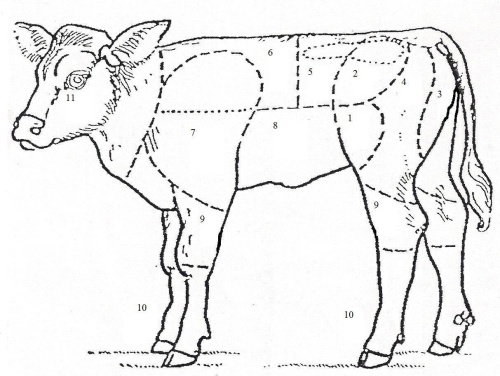 Telecí půlka
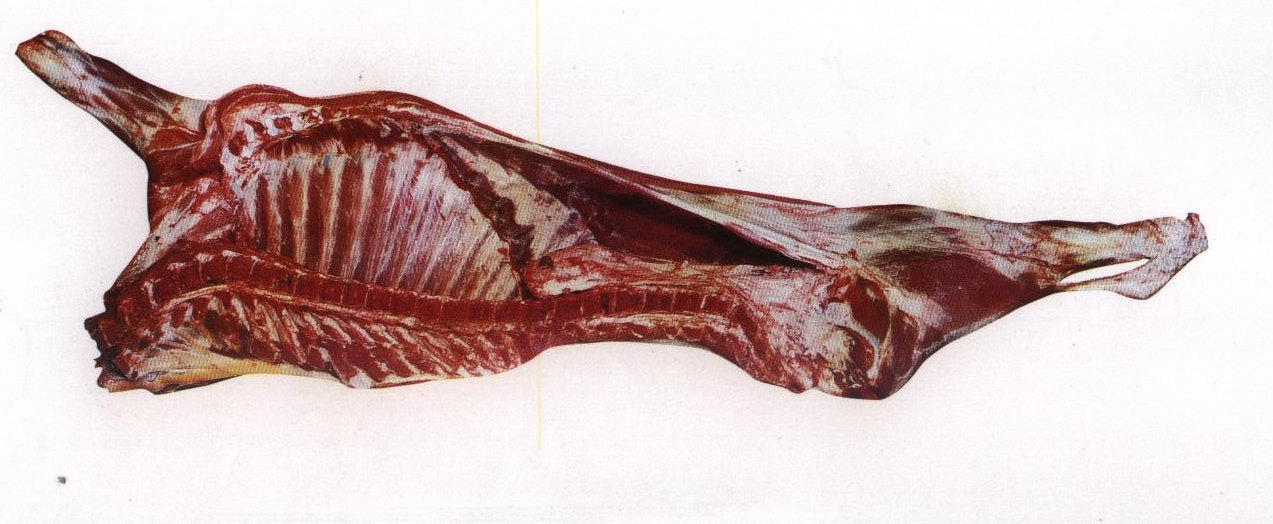 Telecí půlka upravená, s ledvinami a ledvinovým tukem.
Telecí kýta
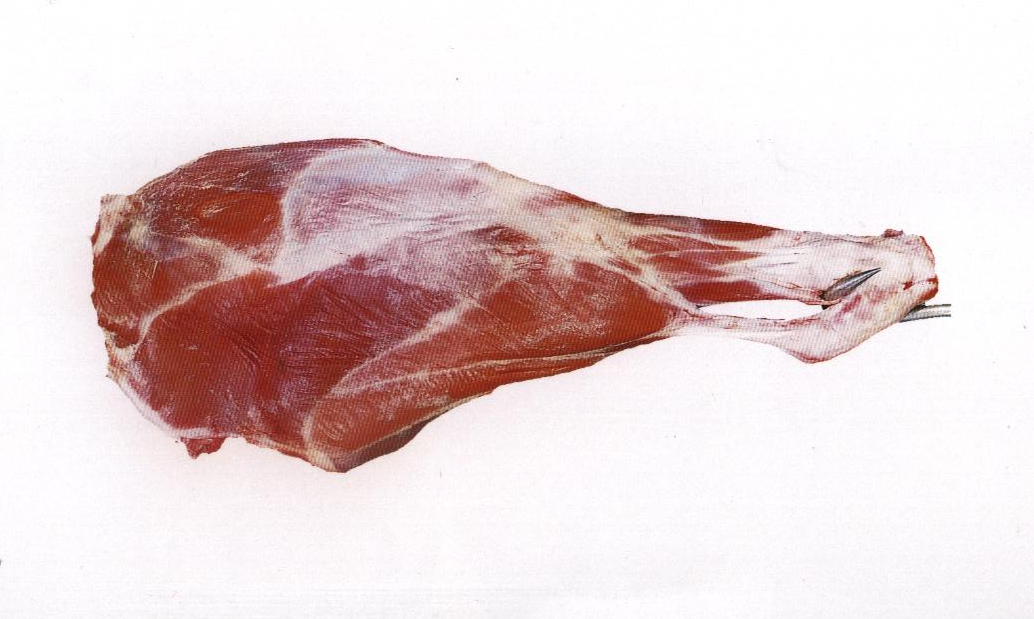 Telecí kýta s kostí, upravená, bez tuku na oháňce a ve slabinách.
Telecí čtvrť přední se šesti žebry – známá i jako telecí plec.
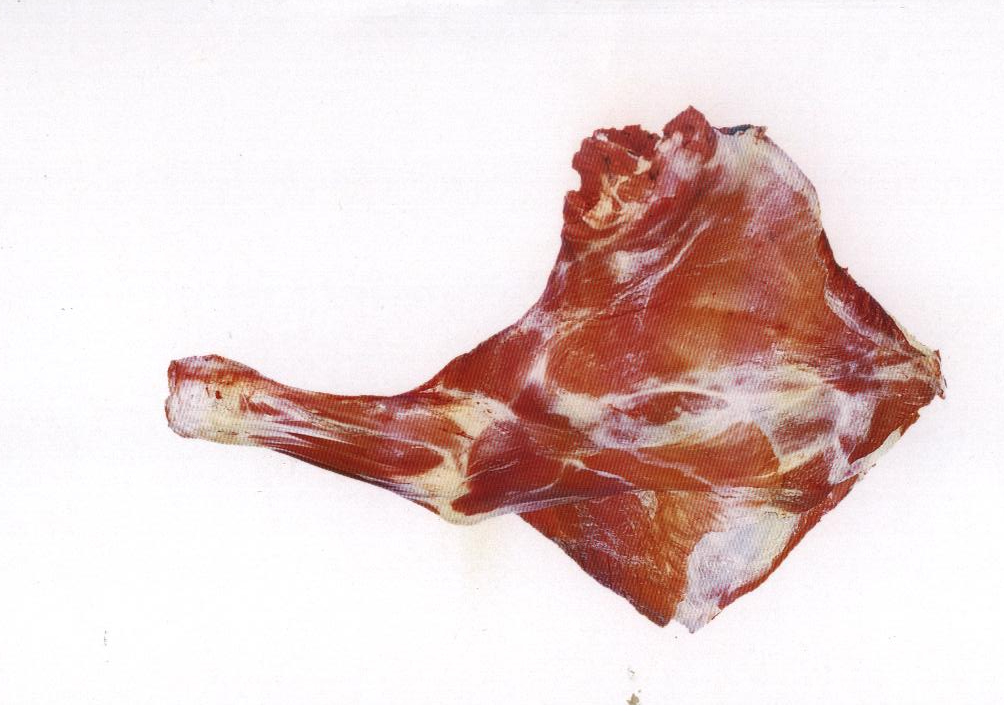 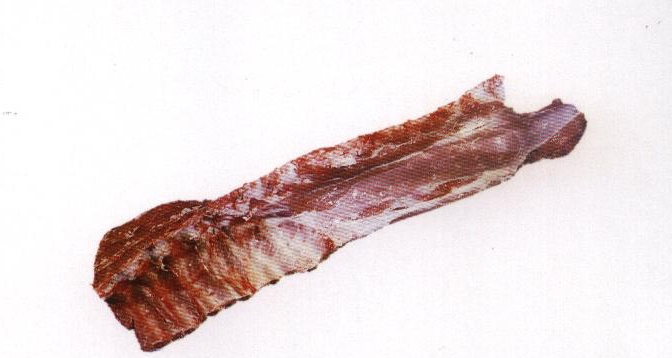 Telecí karé s kostí a panenskou svíčkovou, upravené, bez tuku.
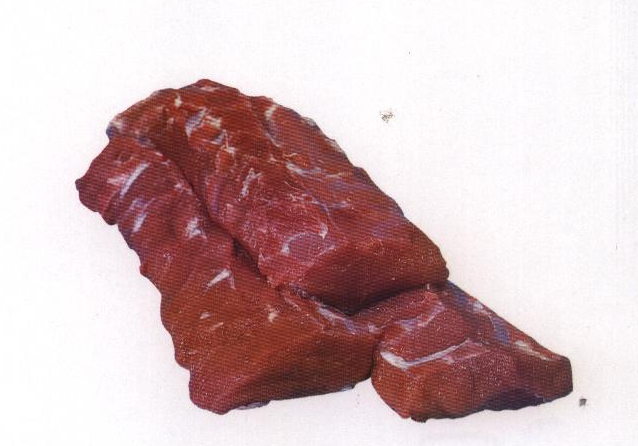 Telecí karé bez kosti
Telecí svíčková - panenská
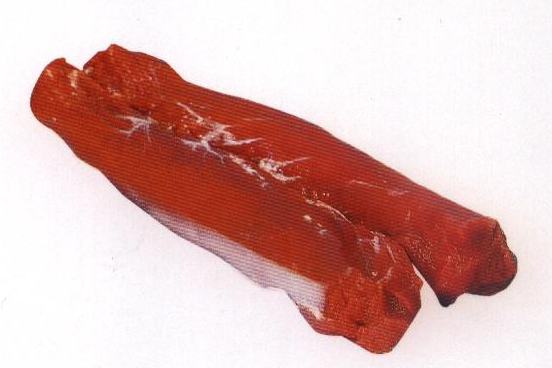 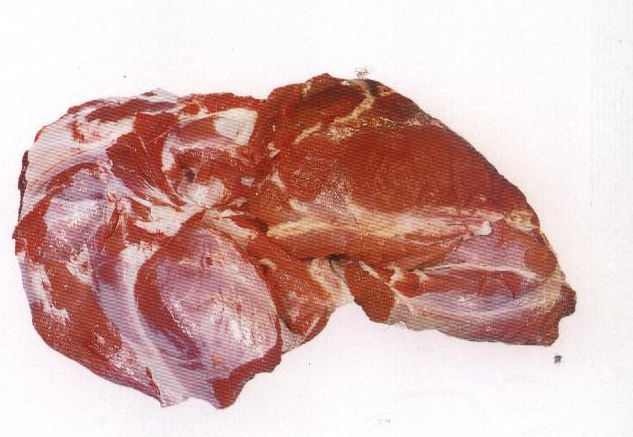 Telecí kýta kuchařsky
upravená
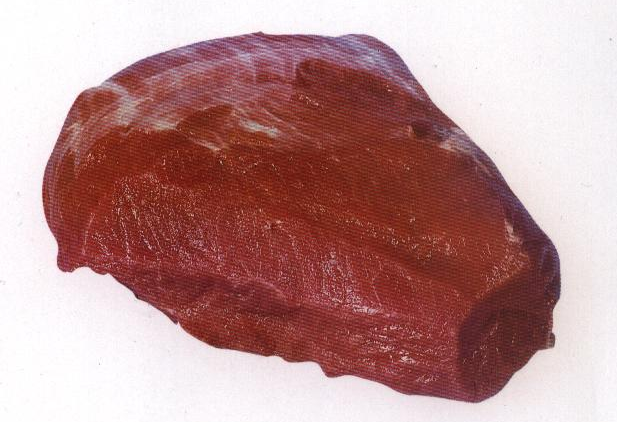 Telecí vrchní šál 
(z kýty)
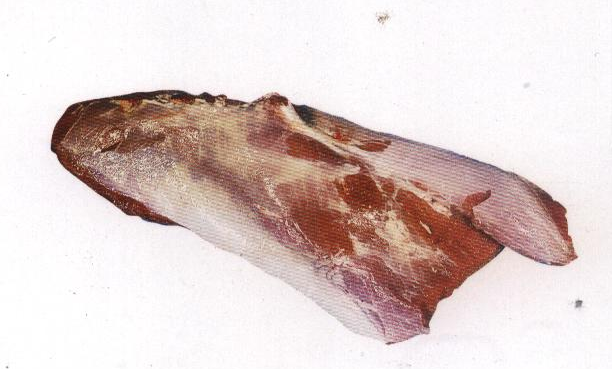 Telecí spodní šál 
(z kýty)
Telecí nožička zadní
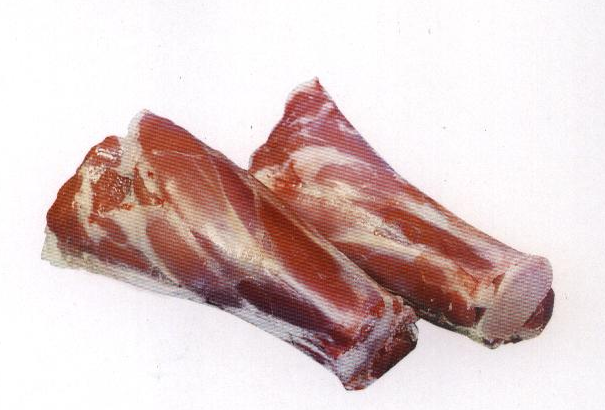 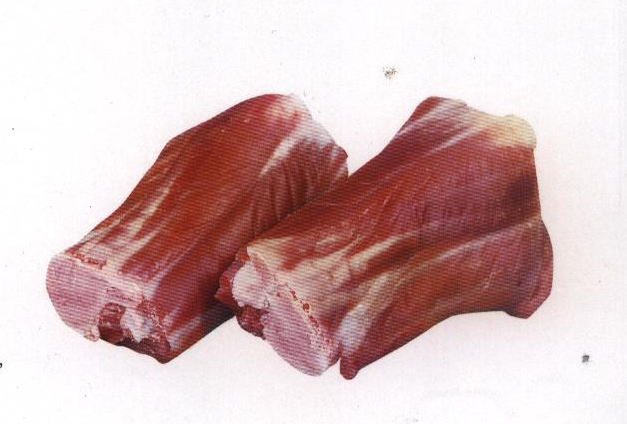 Telecí nožička přední
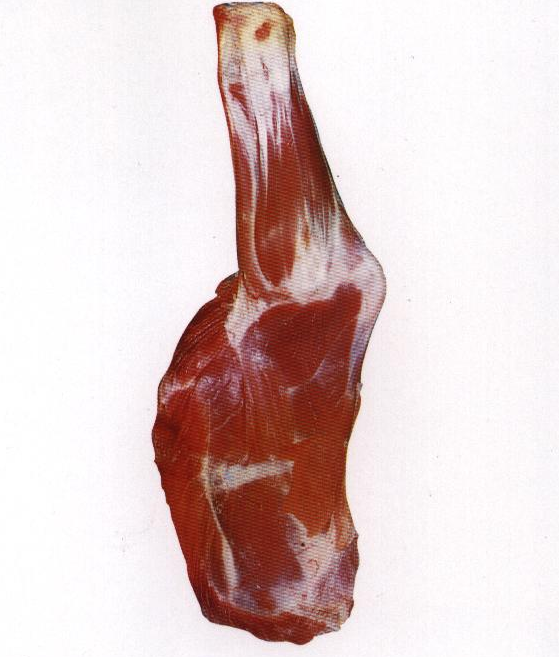 Telecí plec s kostí, bez lopatkové chrupavky
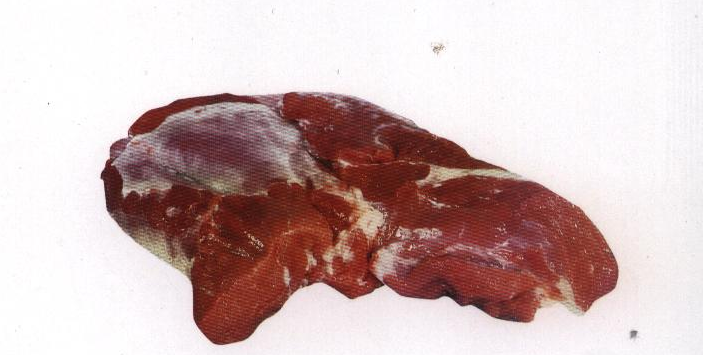 Telecí plec bez kosti, 
bez nožičky
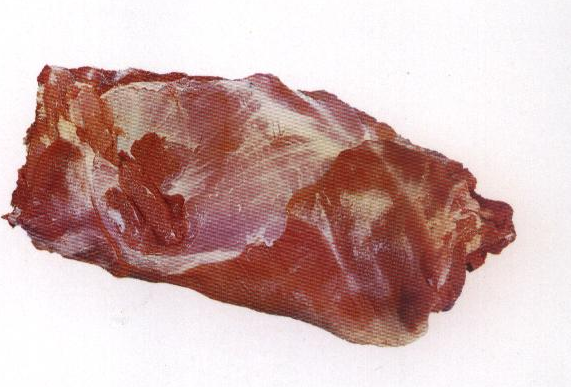 Telecí krk s kostí, 
Bez prvního krčního obratle a lopatkové chrupavky
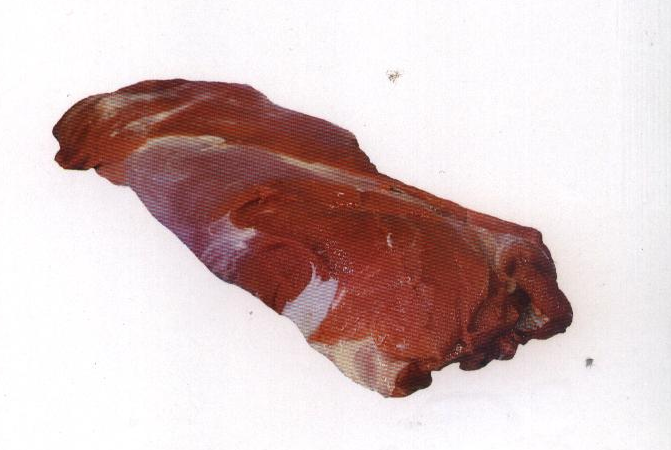 Telecí krk bez kosti
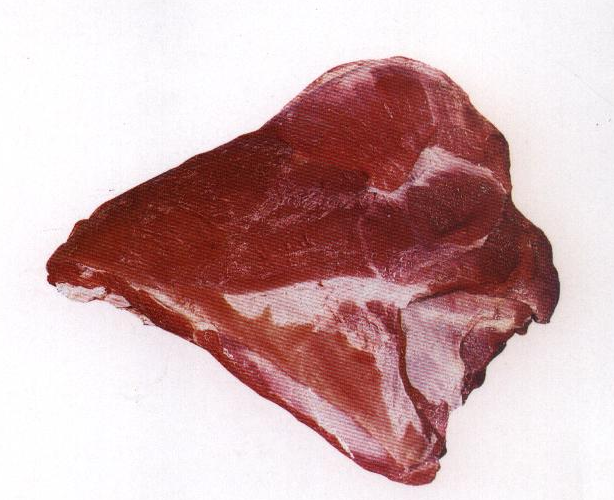 Telecí hruď s kostí, 
bez tuku
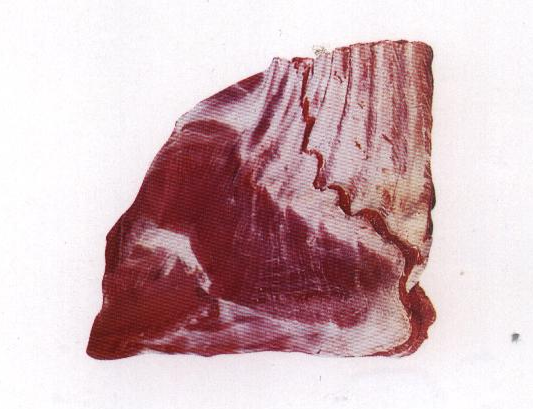 Telecí slabina s žebry, upravená
Vypracoval: Mgr. Alexandr Burda